Transition Status & Next Steps
Workshop on Interregional OPMET Data Exchange 
Between ICAO MID & EUR-Region
Vienna, Austria, 23./24.October 2014
Overview
Review of Actions from MID ROC Workshop
First Experiences & Usability of Proposed Form
Next Transition Steps 
EUR-OPMET Data Provision
Latest Monitoring Results ROC Vienna
2
Review of Actions from MID ROC Workshop (1)
Sudan volunteered to act as the first centre to perform the transition
Complete transition until end of 2014 for
Bahrain
Egypt
Kuwait
Oman
Saudi Arabia
Sudan
3
Review of Actions from MID ROC Workshop (2)
Complete transition until end of first quarter 2015 for
Iran
Jordan
Qatar
United Arab Emirates
Followed by transition of
Iraq
Lebanon
Libya
Syria
Yemen
Consider the need of implementing a translator TACIWXXM at ROC and B-ROC
4
Trial Implementation Experiences
Has the form been used?

Experiences at ROC Jeddah?

Any experiences reported by Sudan?

Necessary/Possible improvements?
5
Status of Sudan Transition
Sudan provides OPMET data to ROC OEJD
Is OPMET data also provided to B-ROC OBBI?

Bulletins received from OEJDYMYX
SASU01 HSSS  (containing HSSS)
FCSU31 HSSS  (containing HSSS, HSOB, HSKA, HSPN)
FTSU31 HSSS  (containing HSSJ, HSSM)

Routing within EUR-region updated
LOWM routes to ROC EGGY and ROC LFPW
ROC LFPW stopped to route bulletins
6
Next Steps for Sudan Transition (1)
Sudan to provide information where OPMET data is send to

ROC OEJD to take over regional and inter-regional routing of required data (FASID MET 2-A, SIGMET, AIRMET, ARS) after co-ordination with effected centres

Sudan to stop dissemination regional and inter-regional provision of national MET-2A data

Sudan to continue national provision of data 

Sudan to continue provision of OPMET-data beyond MET-2A requirements on bilateral basis (if applicable)
7
Next Steps for Sudan Transition (2)
Sudan to provide list of OPMET bulletins actually received
ROC OEJD to check availability and whether bulletins include FASID MET 2-A data
ROC OEJD to organize data not available. Within MID-region from states. Outside MID-region from I/R-Gateways

ROC OEJD to take over provision of required OPMET data to Sudan in co-ordination with states actually sending data

ROC OEJD to provide list of bulletin headers to B-ROC OBBI for backup preparation
8
Next Steps for Sudan Transition (3)
Sudan to provide list of OPMET data required but not received
ROC OEJD to check whether included in FASID MET 2-A
ROC OEJD to provide checked list to B-ROC OBBI
ROC and B-ROC to check availability. In case of missing data trying to organize
ROC OEJD route data  to Sudan; B-ROC OBBI to update backup routing

! If Sudan or any other state purely relies on SADIS for receiving OPMET-data, this step is not necessary !
9
Next Steps after Sudan transition
Use „Lessons Learned“ to update form or/and procedure

Get in contact with next candidates. Can be done in parallel, no need for one after the other
10
EUR-OPMET Data Provision
List of Routine OPMET bulletins based on DMG-Monitoring (February 2014)

Two possible ways to provide data to ROC-Jeddah and B-ROC OBBI
ROC LOWM sends all bulletins to both centres
ROC LOWM sends only those bulletins containing OPMET-data required by MID-region
11
Latest Monitoring Results ROC Vienna
Monitoring performed 7.-13.October 2014

Two results have been prepared
Reports in more than one bulletin
Bulletins received from more than one source

Compared to previous monitoring exercises no difference

A lot will be solved in the course of the transition phases
12
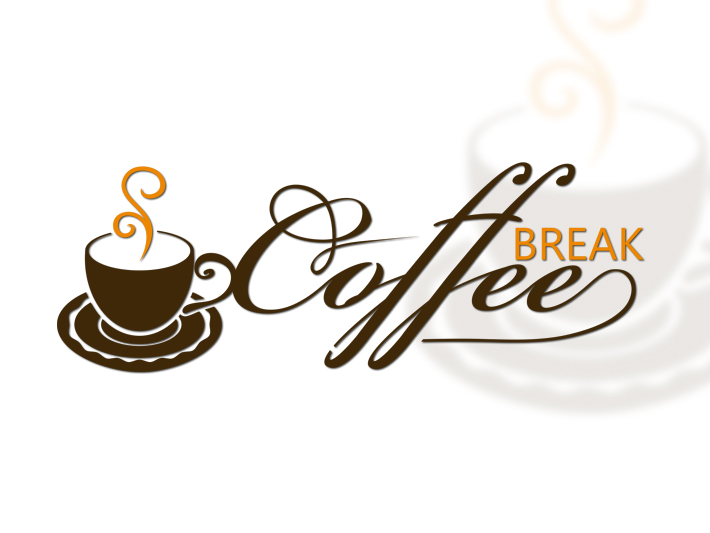 13